ORGANISASI KOMPUTER
Pengantar Organisasi Komputer
Dedeng Hirawan, S.Kom., M.Kom.
Organisasi dan Arsitektur
Organisasi  Komputer  adalah bagian yang  terkait  erat  dengan unit–unit  operasional  dan interkoneksi  antar  komponen penyusun sistem  komputer  dalam  merealisasikan aspek  arsitekturalnya. Contoh aspek  organisasional  adalah teknologi  hardware, perangkat  antarmuka, teknologi memori, sistem memori, dan sinyal–sinyal kontrol.  

Arsitektur  Komputer  lebih cenderung  pada  kajian atribut–atribut  sistem  komputer  yang  terkait dengan seorang programmer. Contohnya, set instruksi, aritmetika yang digunakan, teknik  pengalamatan, mekanisme I/O.
Struktur dan Fungsi
Komputer : 
Komputer adalah sebuah mesin hitung elektronik yang secara cepat menerima informasi masukan digital dan mengolah informasi tersebut menurut seperangkat instruksi yang tersimpan dalam  komputer  tersebut  dan menghasilkan keluaran informasi  yang  dihasilkan setelah diolah.

Struktur : 
Suatu cara bagaimana komponen-komponen  saling berhubungan satu sama lain.
Sistem yang berinteraksi dengan cara tertentu dengan dunia luar

Function : Operasi individual masing-masing komponen sebagai bagian dari struktur.
UNIT FUNGSIONAL  KOMPUTER
Input
Aritmatika dan Logika
Memory
Output
Kontrol
KESIMPULAN
Organisasi  Komputer  adalah bagian yang  terkait  erat  dengan unit–unit  operasional  dan interkoneksi  antar  komponen penyusun sistem  komputer  dalam  merealisasikan aspek  arsitekturalnya.

Arsitektur  Komputer  lebih cenderung  pada  kajian atribut–atribut  sistem  komputer  yang  terkait dengan seorang programmer.

Komputer adalah sebuah mesin hitung elektronik yang secara cepat menerima informasi masukan digital dan mengolah informasi tersebut menurut seperangkat instruksi yang tersimpan dalam  komputer  tersebut  dan menghasilkan keluaran informasi  yang  dihasilkan setelah diolah.

Fungsi dasar sistem komputer adalah Fungsi Operasi Pengolahan Data,  Fungsi Operasi Penyimpanan Data , Fungsi Operasi Pemindahan Data, Fungsi Operasi Kontrol 

Struktur internal komputer meliputi: CPU, Main Memory , I/O dan System interconnection.
Struktur internal CPU meliputi: Control Unit, ALU, Register, CPU interconnection
Komputer Generasi Pertama : Tabung Vakum (1945 – 1955)ENIAC
ENIAC (Electronic Numerical Integrator And Computer), pada tahun 1946 dirancang dan dibuat  oleh John Mauchly  dan John Presper  Eckert  di  Universitas  Pennsylvania.
ENIAC  mempunyai  berat  30 ton, bervolume  15.000 kaki  persegi, dan berisi  lebih dari  18.000 tabung  vakum. Daya  listrik  yang  dibutuhkan sebesar  140 KW. Kecepatan operasi mencapai  5.000 operasi  penambahan per  detik.
Dimulai 1943 dan selesai tahun 1946.
Digunakan sampai tahun 1955
Von NeumanEDVAC
Tahun 1945	mencoba  memperbaiki kelemahan	ENIAC dengan rancangan  omputer 	barunya, bernama EDVAC (Electronic  Discrete  Variable  Computer).  
Tahun 1946 komputer  dengan	stored-program  concept dipublikasikasikan, yang  kemudian di kenal dengan Komputer IAS (Computer of Institute for Advanced Studies).
Selesai tahun 1952
Komputer IAS
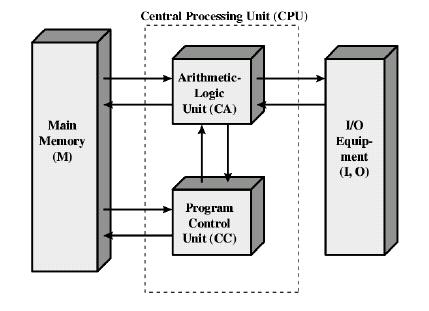 Memori Utama, untuk menyimpan data maupun instruksi.
Arithmetic Logic Unit (ALU), untuk mengolah data binner.
Control  Unit, untuk  melakukan interpretasi  instruksi  – instruksi  di  dalam  memori  sehingga adanya eksekusi instruksi tersebut.
I/O, untuk berinteraksi dengan lingkungan luar
DETAIL IAS
Set of registers (storage in CPU)
Memory Buffer Register: berisi sebuah word yang akan disimpan di dalam memori atau digunakan untuk menerima word dari memori
Memory Address Register: untuk menentukan alamat word di memori untuk dituliskan dari MBR atau dibaca oleh MBR. 
Instruction Register: berisi instruksi 8 bit kode operasi yang akan dieksekusi
Instruction Buffer Register: digunakan untuk  penyimpanan sementara  instruksi  sebelah kanan word di dalam memori
Program Counter: berisi  alamat  pasangan instruksi  berikutnya  yang  akan diambil  dari 
memori.
Accumulator  dan Multiplier  Quotient  (MQ) : digunakan untuk  penyimpanan sementara dan hasil  ALU Misalnya, hasil  perkalian 2 buah bilangan 40 bit  adalah sebuah bilangan 80 bit; 40 bit yang paling berarti (most significant bit) disimpan dalam AC dan 40 bit lainnya (least significant bit) disimpan dalam MQ.
DETAIL IAS
Komputer  IAS  memiliki  21 instruksi, yang dapat dikelompokkan seperti berikut ini :  
Data tranfer, memindahkan data di antara memori dengan register – register ALU atau antara dua register ALU sendiri.  
Unconditional branch, perintah – perintah eksekusi percabangan tanpa syarat tertentu.
Conditional branch, perintah – perintah eksekusi percabangan yang memerlukan syarat tertentu agar dihasilkan suatu nilai dari percabangan tersebut.
Arithmetic, kumpulan operasi – operasi yang dibentuk oleh ALU.
Address Modify, instruksi – instruksi yang memungkinkan pengubahan alamat saat di komputasi sehingga memungkinkan fleksibilitas alamat yang tinggi pada program.
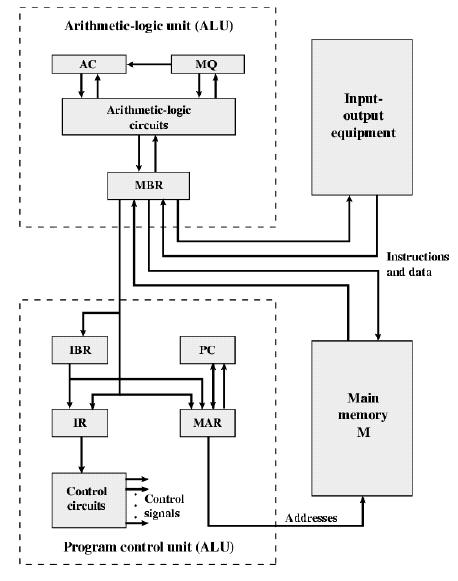 Komputer Komersial
Tahun 1950 dianggap sebagai  tahun kelahiran industri  komputer  dengan munculnya  2 buah perusahaan yang saat itu mendominasi pasar, yaitu Sperry dan IBM
Tahun 1947, Eckert  dan Mauchly  mendirikan Eckert-Mauchly  Computer  Corporation untuk memproduksi komputer secara komersial.
UNIVAC I (Universal Automatic Computer) - sensus tahun 1950 di USA
Tahun 1950 - UNIVAC  II  yang  memiliki  kapasitas  memori  lebih besar  dan kinerja  yang  lebih baik
Generasi Kedua : Transistor (1955 – 1965)
Pengganti vacum tube
Ditemukan di Bell Labs tahun 1947 dan tahun 1950
Ukuran lebih kecil
Konsumsi daya listrik sangat kecil
Terbuat dari silicon (sand)

IBM – perusahan pertama yang meluncurkan produk komputer transistor
Mesin Generasi Kedua
NCR dan RCA  adalah perusahaan yang  mengembangkan komputer  berukuran kecil  saat  itu.

IBM dengan mengeluarkan seri 7000-nya. 

Generasi  kedua  juga  ditandai  munculnya  Digital  Equipment  Corporation (DEC)  tahun 1957 dan meluncurkan komputer  pertamanya, yaitu PDP  1.  Komputer  ini  sangat  penting  bagi  perkembangan komputer generasi ketiga.
Generasi Ketiga : Integrated Circuits (1965 – 1980)
Pada  tahun 1958 terjadi  revolusi  elektronika  kembali, yaitu ditemukannya  integrated circuit  (IC) .
Komputer terbentuk dari kumpulan gerbang, kumpulan memory dan interkoneksinya.
Dapat dibuat dengan  semikonduktor
Contoh: silicon wafer.
Generasi Komputer
Vacuum tube - 1946-1957
Transistor - 1958-1964
Small scale integration (SSI) - 1965 on
Up to 100 devices on a chip
Medium scale integration (MSI) - to 1971
100-3,000 devices on a chip
Large scale integration (LSI) - 1971-1977
3,000 - 100,000 devices on a chip
Very large scale integration (VLSI) - 1978 -1991
100,000 - 100,000,000 devices on a chip
Ultra large scale integration (ULSI) – 1991 -
Over 100,000,000 devices on a chip
Moore’s Law
Diperkenalkan oleh Gordon E. Moore salah satu pendiri Intel. Ia mengatakan bahwa pertumbuhan kecepatan perhitungan mikroprosesor mengikuti rumusan eksponensial yang menyatakan bahwa kompleksitas sebuah mikroprosesor akan meningkat dua kali lipat tiap 18 bulan sekali.
Harga dari chip  hampir tidak berubah.
Higher packing density berarti jalur elektronik lebih pendek dan kemampuan lebih meningkat.
Ukuran yang mengecil dan meningkatkan fleksibilitas.
Mengurangi daya dan membutuhkan pendinginan.
Grafik Pertumbuhan jumlah transistor per Chip
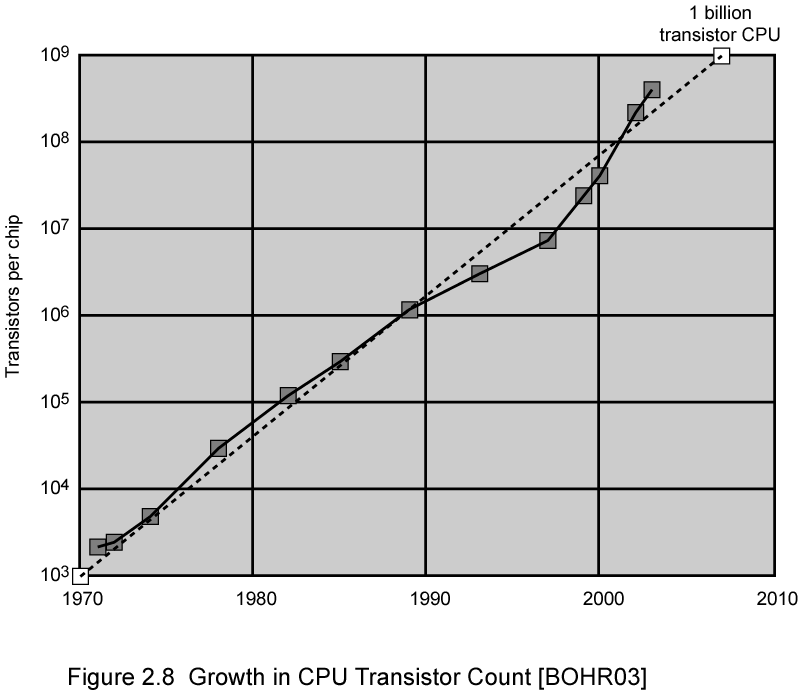 Generasi Ketiga : Integrated Circuits (1965 – 1980) - IBM System/360
Tahun 1964 
Sistem  360 merupakan kelompok  komputer  pertama  yang  terencana. Banyak  model  dalam arsitektur 360 ini dan saling kompatibel. Hal ini sangat menguntungkan konsumen, karena  konsumen dapat menyesuaikan dengan kebutuhan maupun harganya.

Karakteristik komputer kelompok ini adalah :  
Set  Instruksi  Mirip atau Identik, dalam  kelompok  komputer  ini  berbagai  model  yang  dikeluarkan menggunakan set  instruksi  yang  sama  sehingga  mendukung  kompabilitas  sistem  maupun perangkat kerasnya.  
Sistem  Operasi  Mirip atau Identik, ini  merupakan feature  yang  menguntungkan konsumen sehingga  apabila  kebutuhan menuntut  penggantian komputer  tidak  kesulitan dalam  sistem  operasinya karena sama.  
Kecepatan yang meningkat, model -model  yang  ditawarkan mulai  dari  kecepatan rendah sampai kecepatan tinggi untuk penggunaan yang dapat disesuaikan konsumen sendiri.  
Ukuran Memori  yang lebih besar, semakin tinggi  modelnya  akan diperoleh semakin besar  memori yang digunakan.  
Harga yang meningkat, semakin tinggi modelnya maka harganya semakin mahal.
Generasi Ketiga : Integrated Circuits (1965 – 1980) - DEC PDP-8
1964
Minicomputer pertama kali
Tidak memerlukan air conditioned room
Embedded applications dan OEM
Arsitektur PDP-8 sangat berbeda denga IBM terutama bagian sistem bus (menggunakan omnibus system).
System ini terdiri atas 96 buah lintasan sinyal yang terpisah yang digunakan untuk membawa sinyal-sinyal kontrol, alamat maupun data.
Arsitektur bus seperti PDP-8 ini nantinya digunakan oleh komputer-komputer modern.
Generasi Keempat : Very Large Scale Integration (1980 - ????)
Era keempat perkembangan genarasi komputer ditandai adanya VLSI. Paket VLSI dapat  menampung 10.000 komponen lebih per kepingnya dengan kecepatan operasi mencapai 100juta  operasi  per  detiknya.
Masa – masa ini diawali peluncuran mikroprosesor Intel seri 4004. 
Mikroprosesor 4004 dapat  menambahkan dua  bilangan 4 bit  dan hanya  dapat  mengalikan dengan cara pengulangan penambahan.
TERIMA KASIH